3.8 Common denomination: more adding and subtracting
Representations | Year 5
Fractions
How to use this presentation
You can find the teacher guide 3.8 Common denomination: more adding and subtracting by following the link below.
3.8 Common denomination
Step 1:1
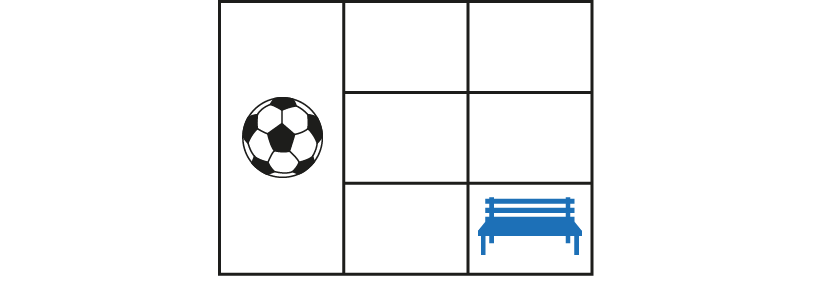 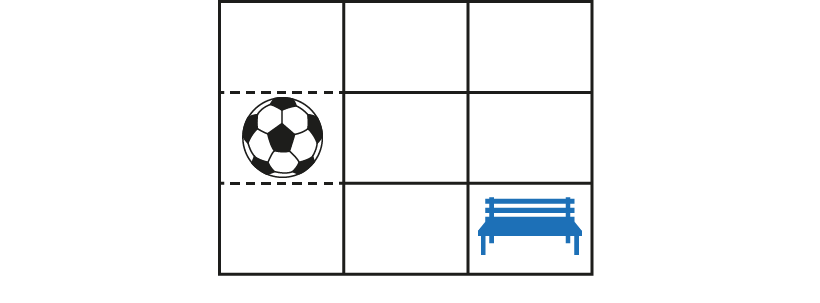 3.8 Common denomination
Step 1:2
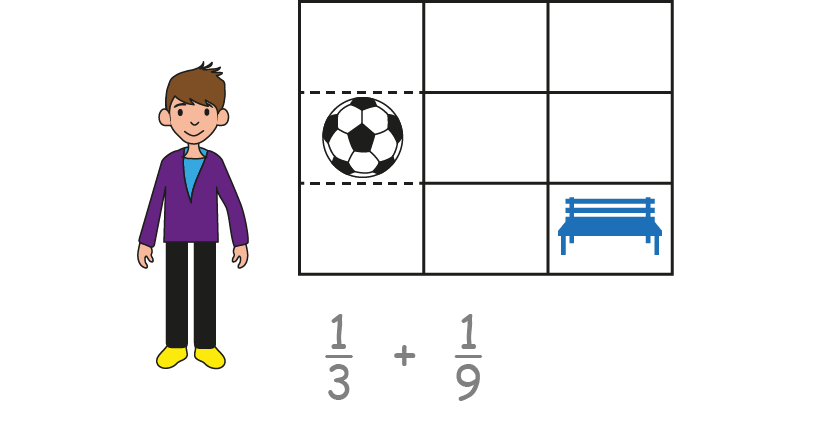 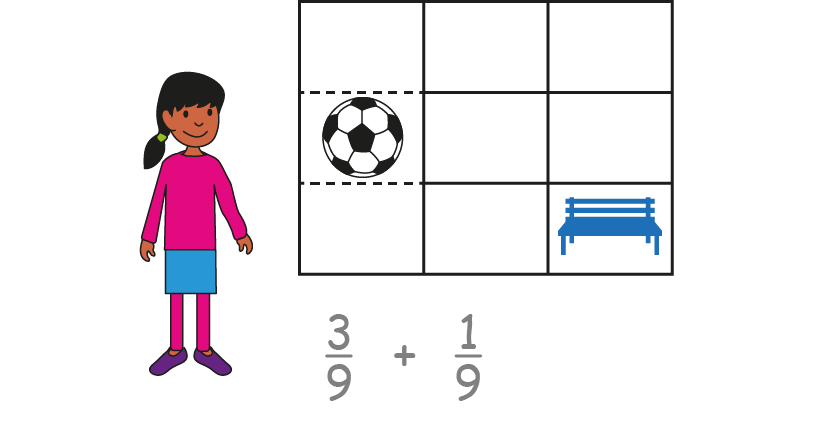 3.8 Common denomination
Step 1:3
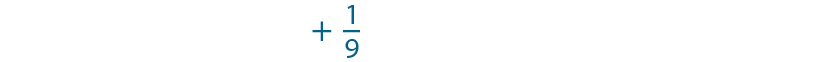 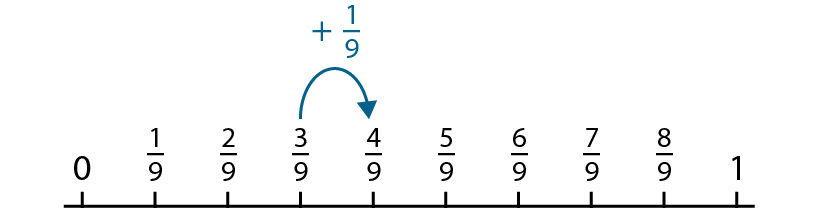 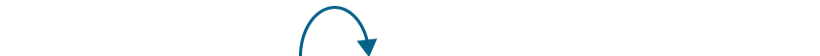 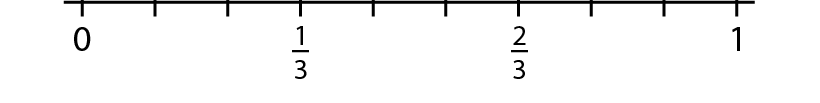 3.8 Common denomination
Step 1:4
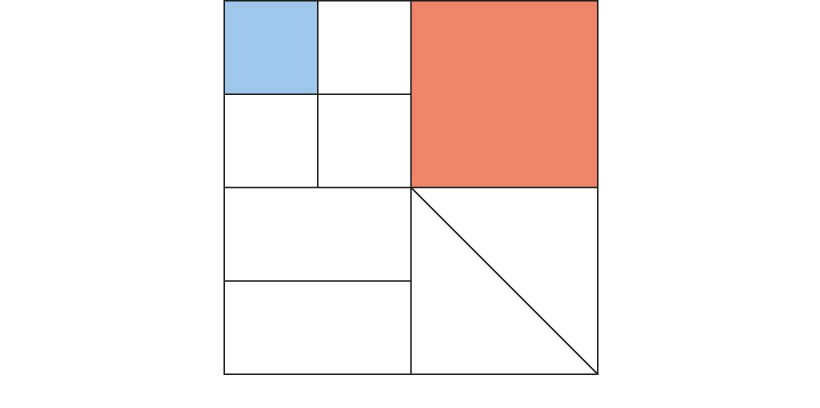 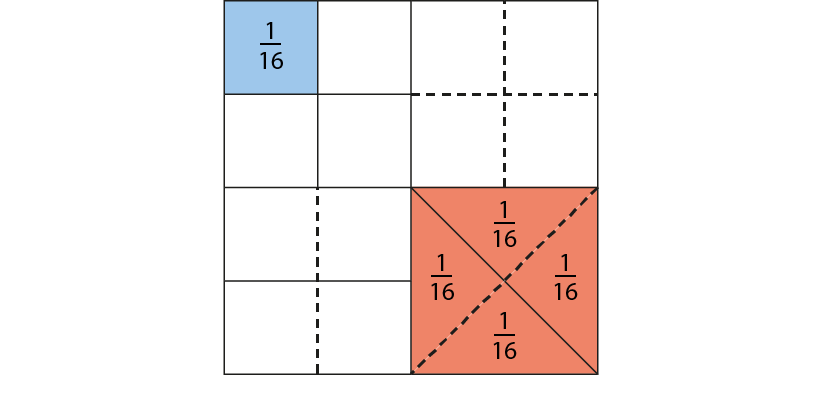 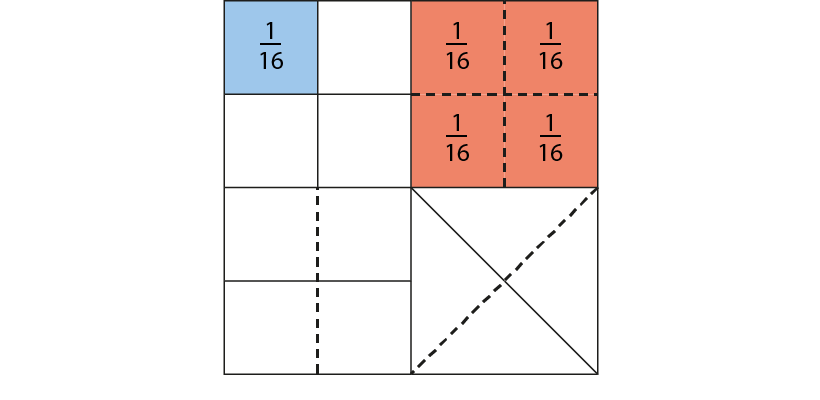 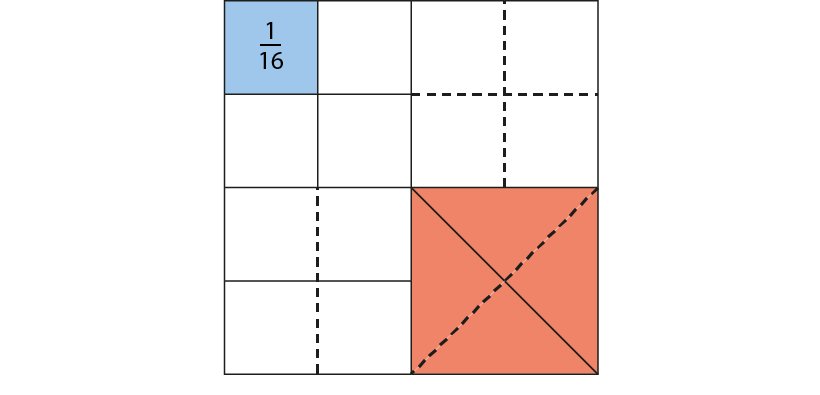 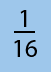 3.8 Common denomination
Step 1:5
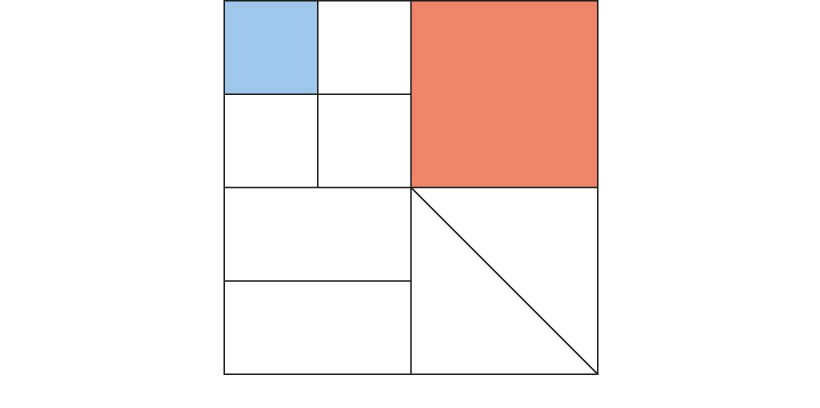 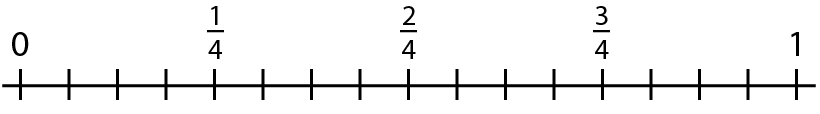 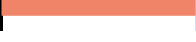 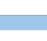 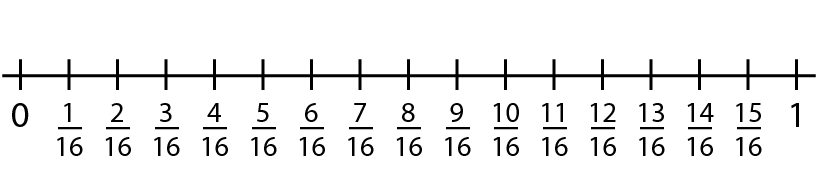 3.8 Common denomination
Step 1:6
3.8 Common denomination
Step 1:6
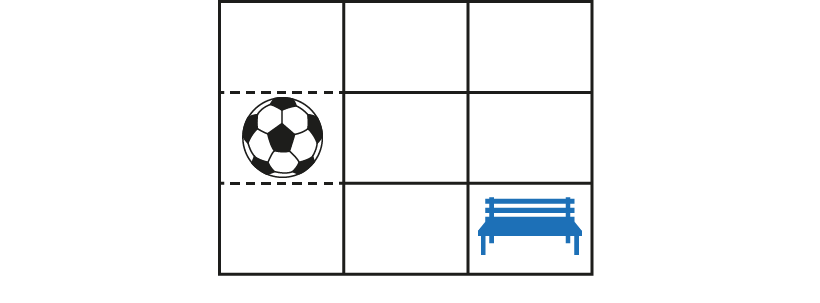 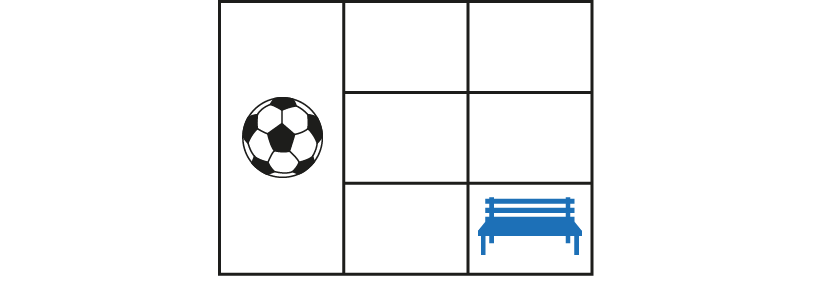 3.8 Common denomination
Step 1:8
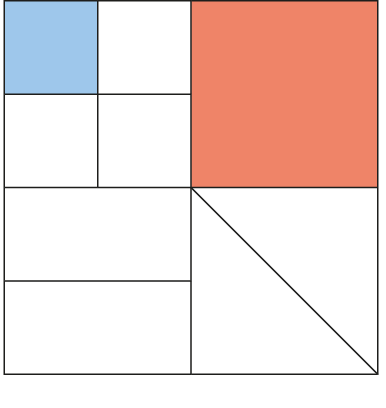 3.8 Common denomination
Step 1:9
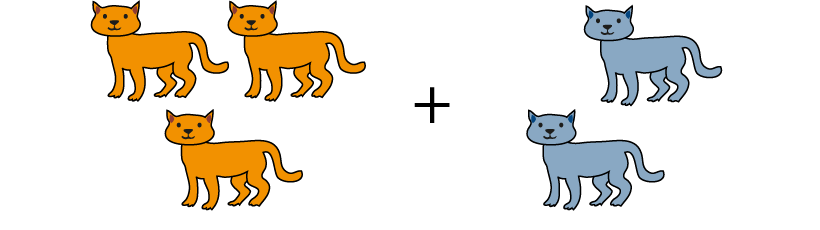 3.8 Common denomination
Step 1:9
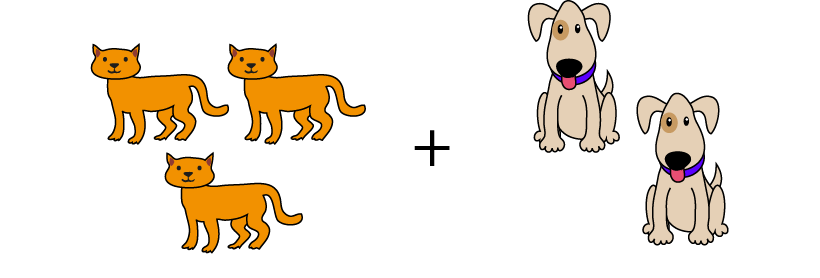 3.8 Common denomination
Step 1:12
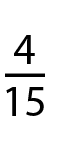 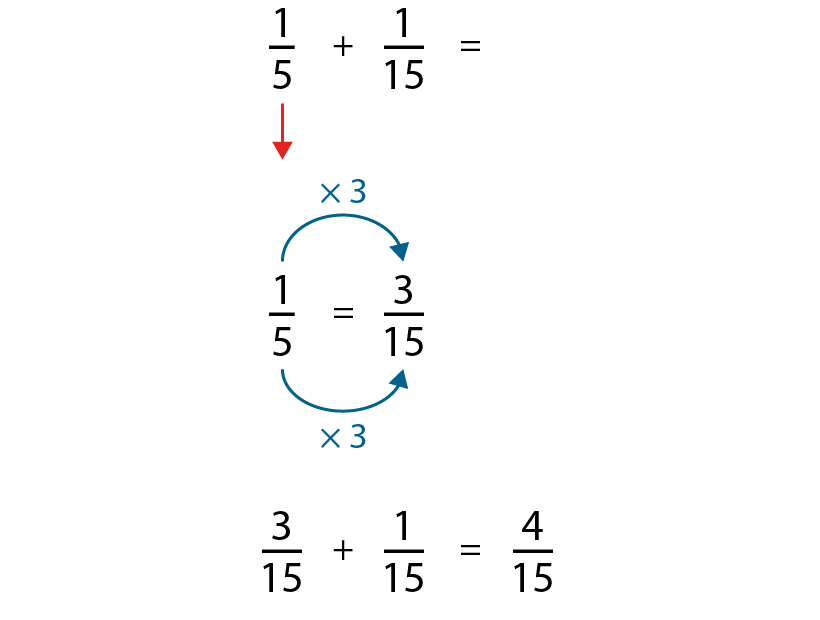 3.8 Common denomination
Step 1:13
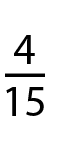 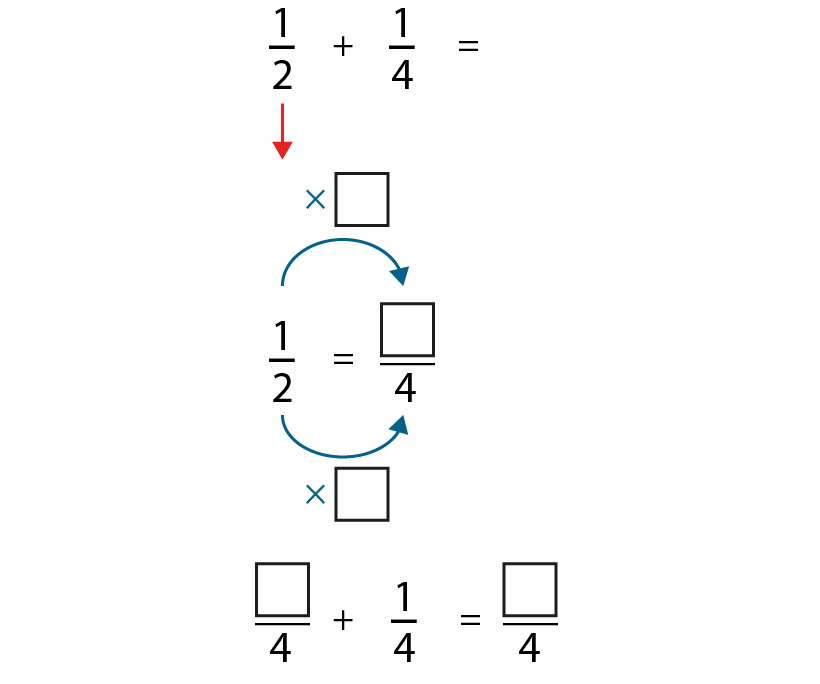 3.8 Common denomination
Step 1:13
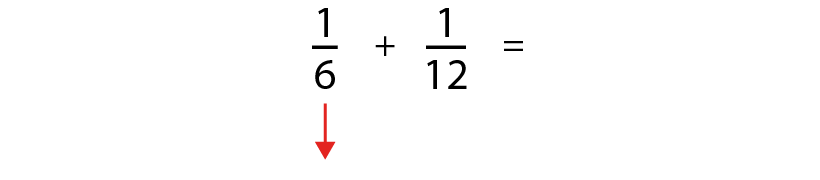 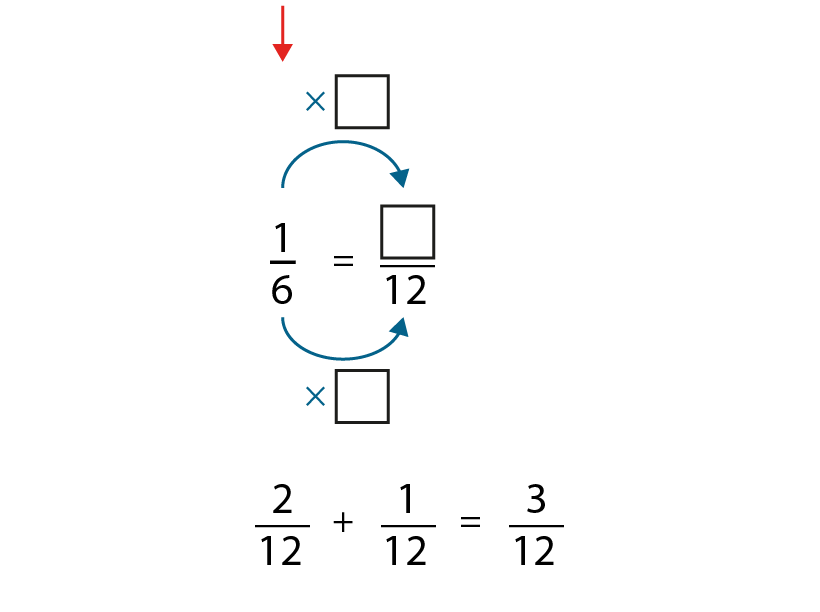 3.8 Common denomination
Step 1:13
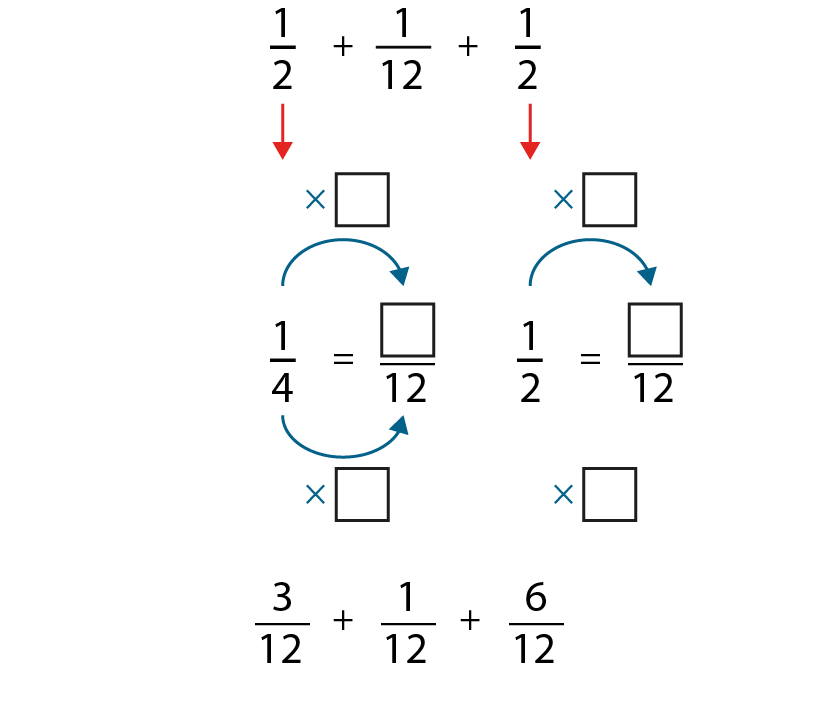 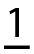 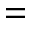 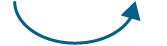 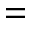 3.8 Common denomination
Step 1:14
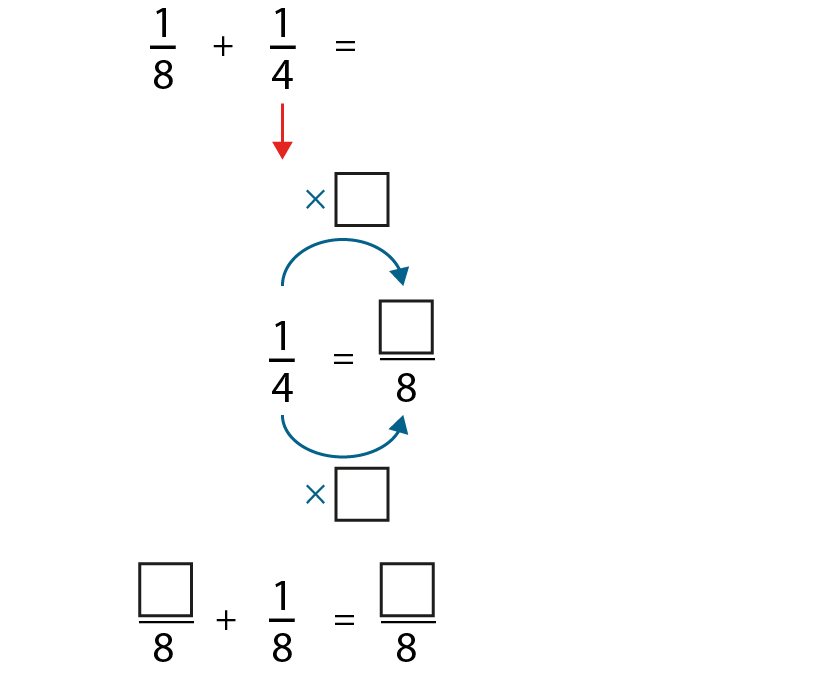 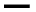 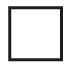 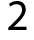 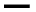 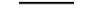 3.8 Common denomination
Step 1:14
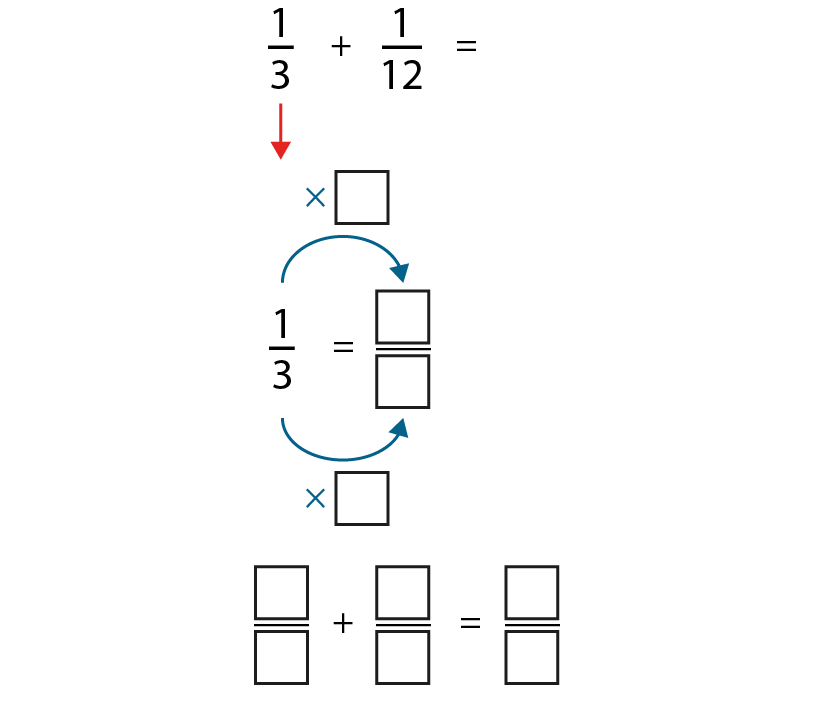 3.8 Common denomination
Step 1:14
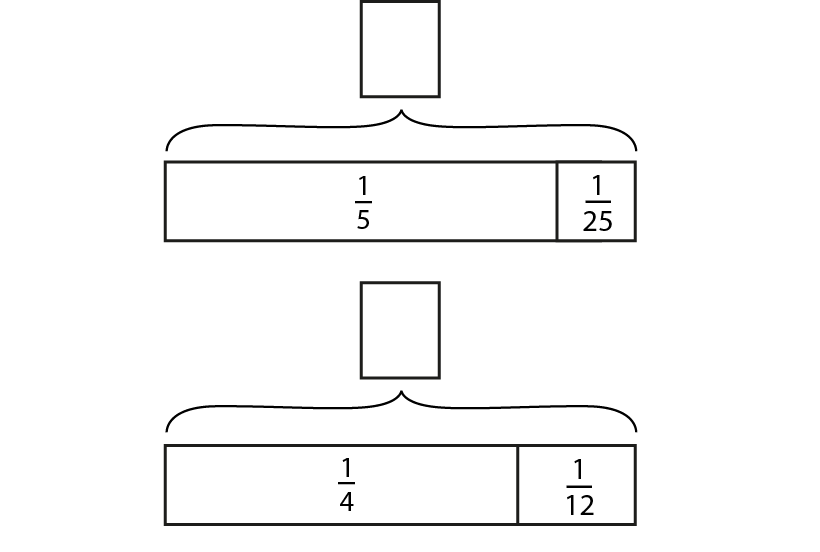 3.8 Common denomination
Step 1:14
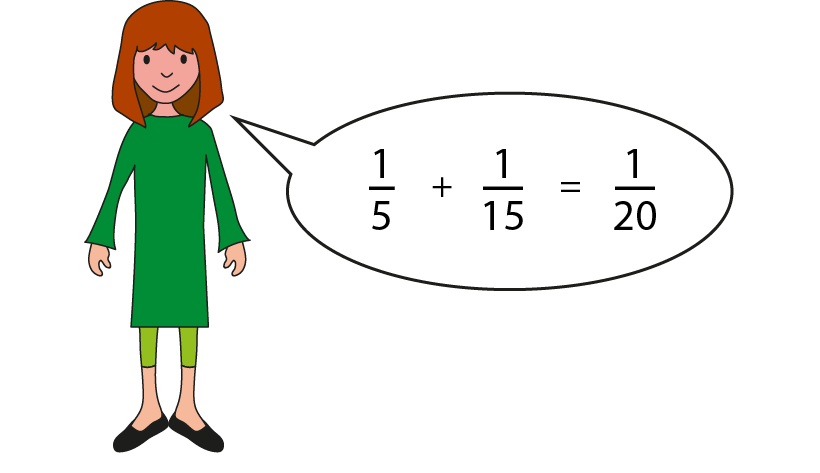 3.8 Common denomination
Step 1:14
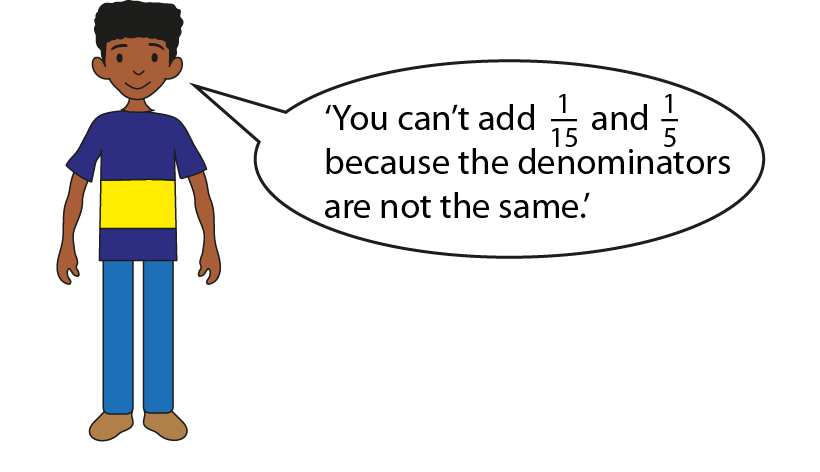 3.8 Common denomination
Step 2:2
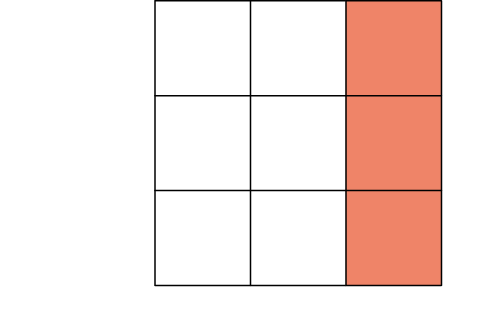 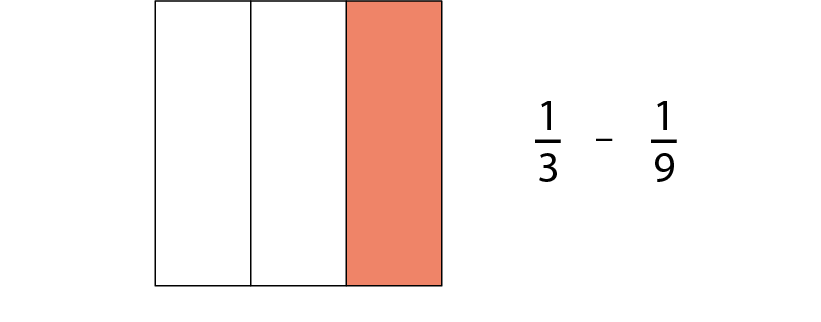 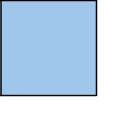 3.8 Common denomination
Step 2:2
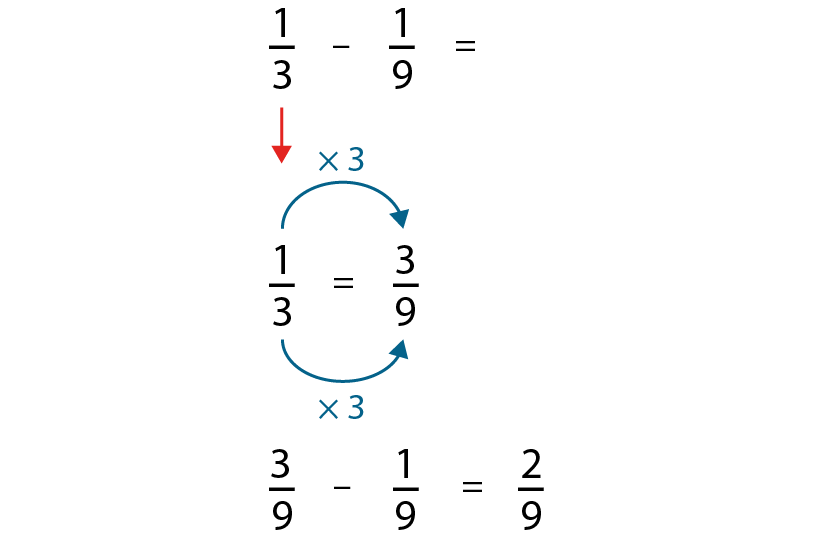 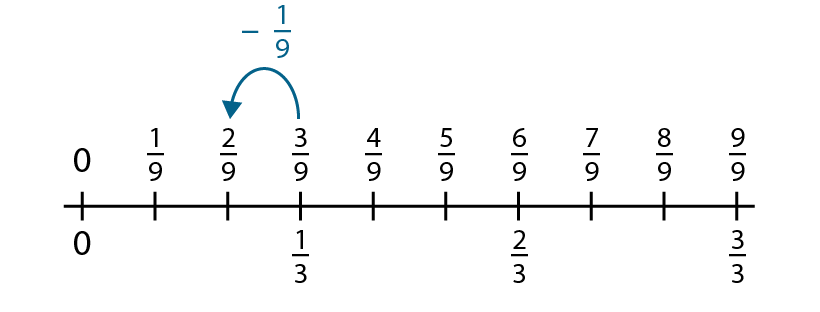 3.8 Common denomination
Step 2:4
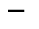 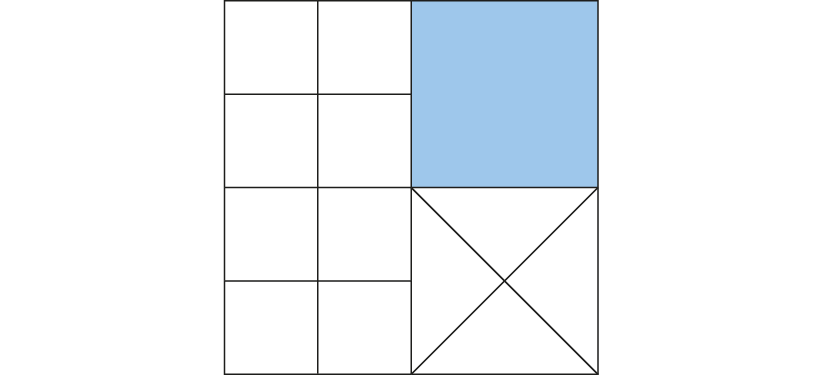 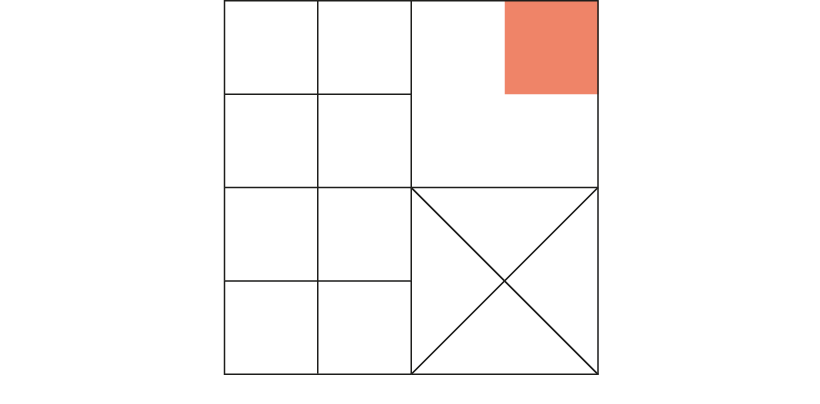 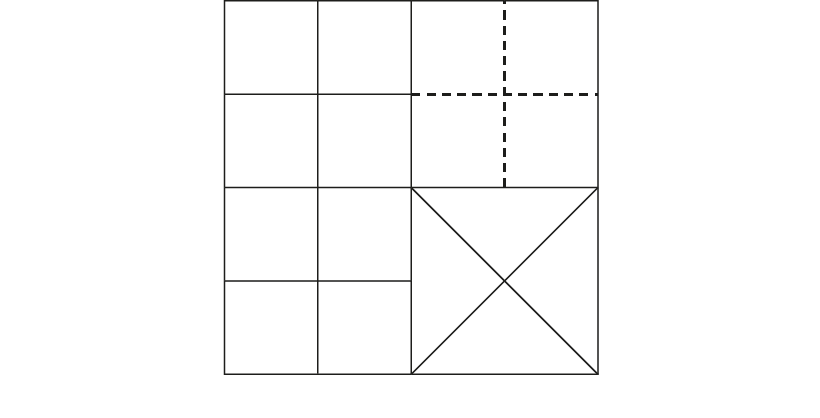 3.8 Common denomination
Step 2:4
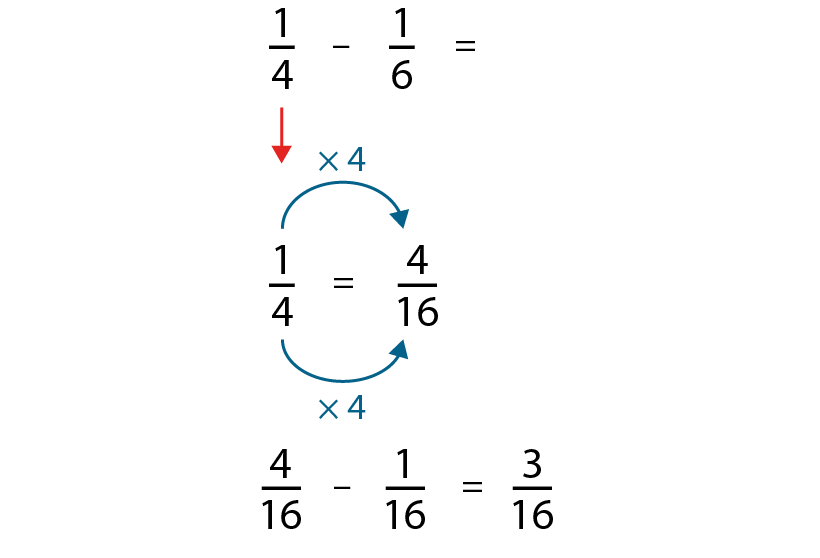 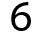 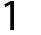 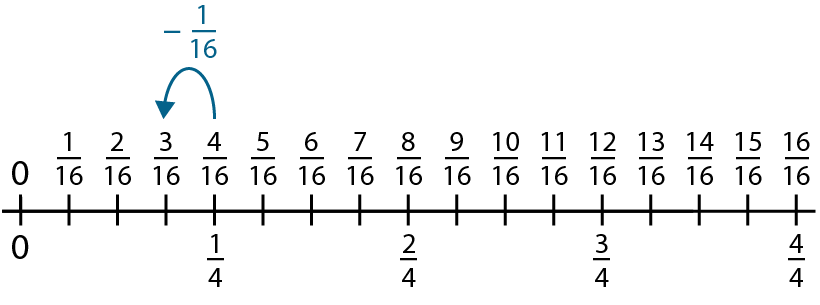 3.8 Common denomination
Step 2:5
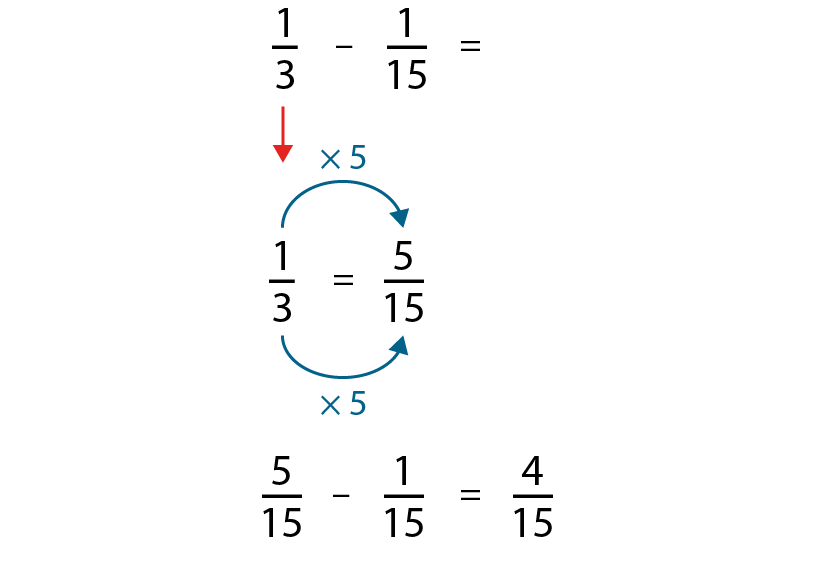 3.8 Common denomination
Step 2:6
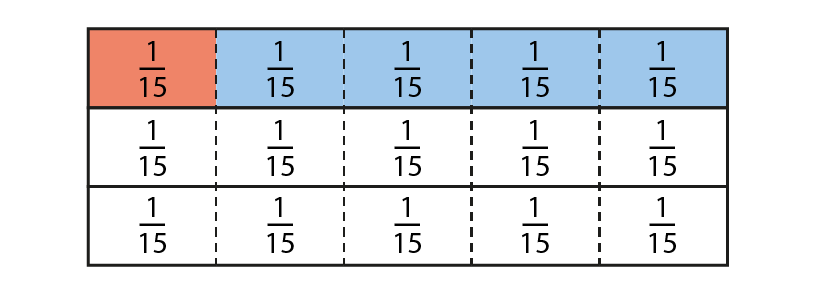 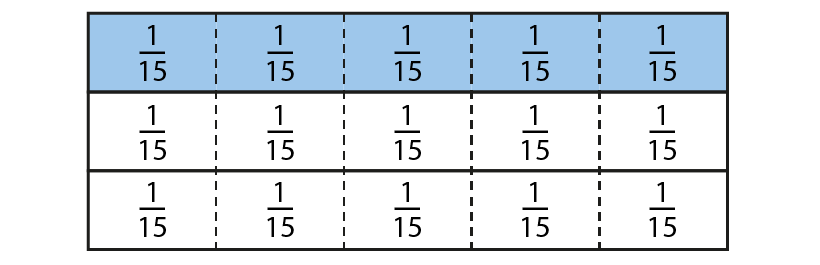 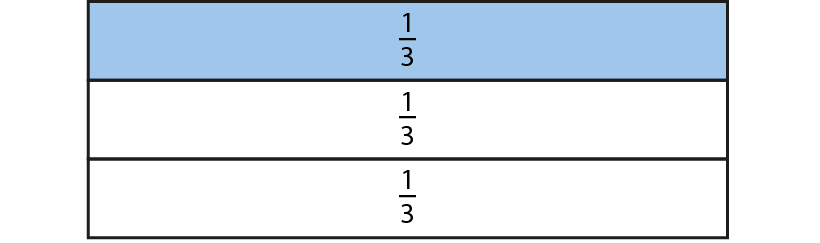 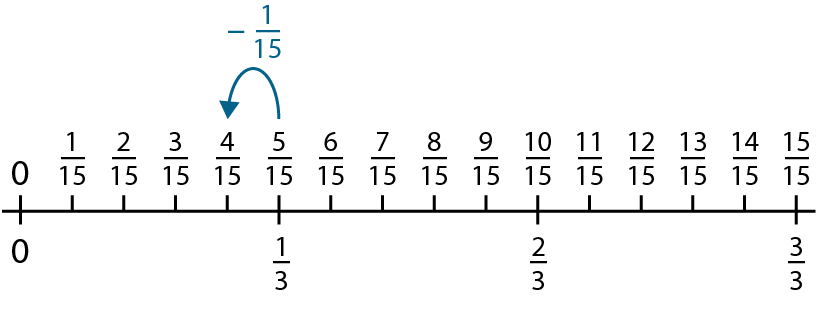 3.8 Common denomination
Step 2:7
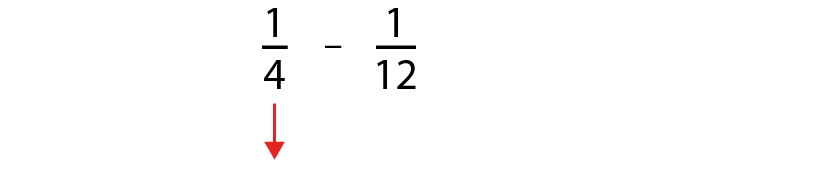 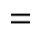 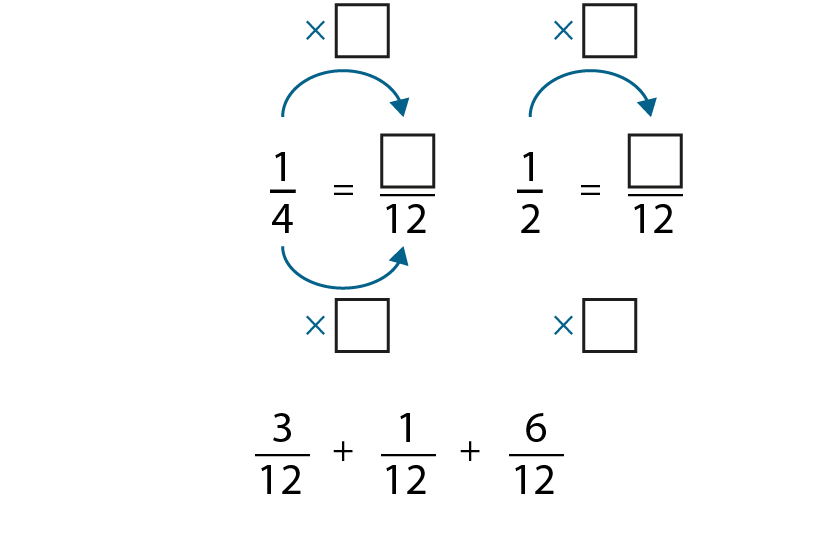 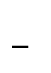 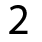 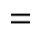 3.8 Common denomination
Step 2:7
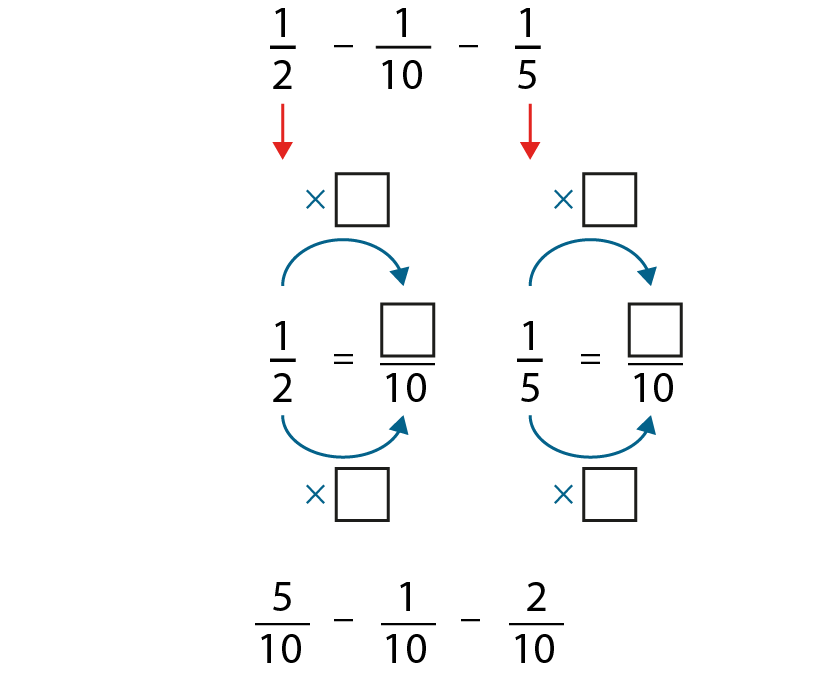 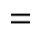 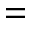 3.8 Common denomination
Step 2:8
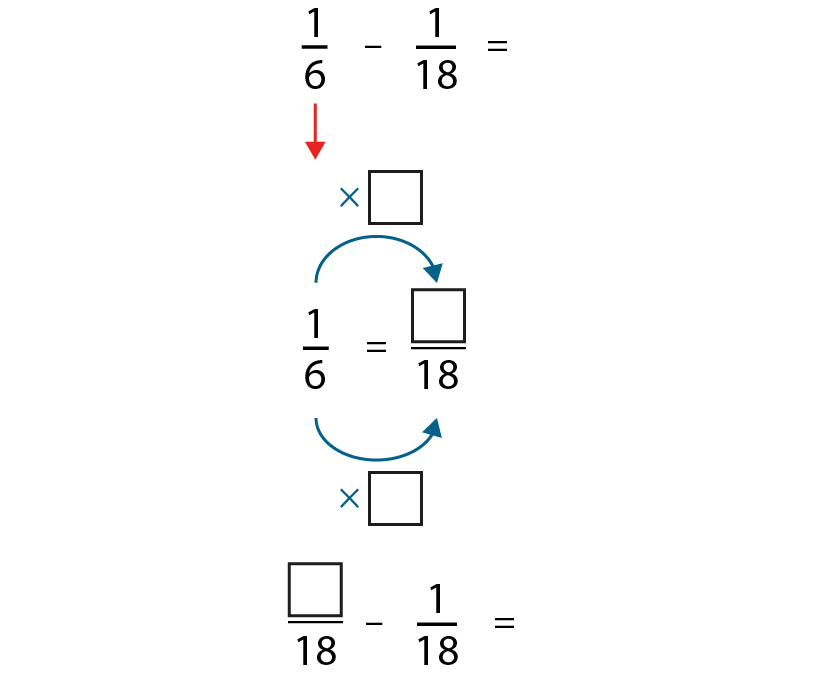 3.8 Common denomination
Step 2:8
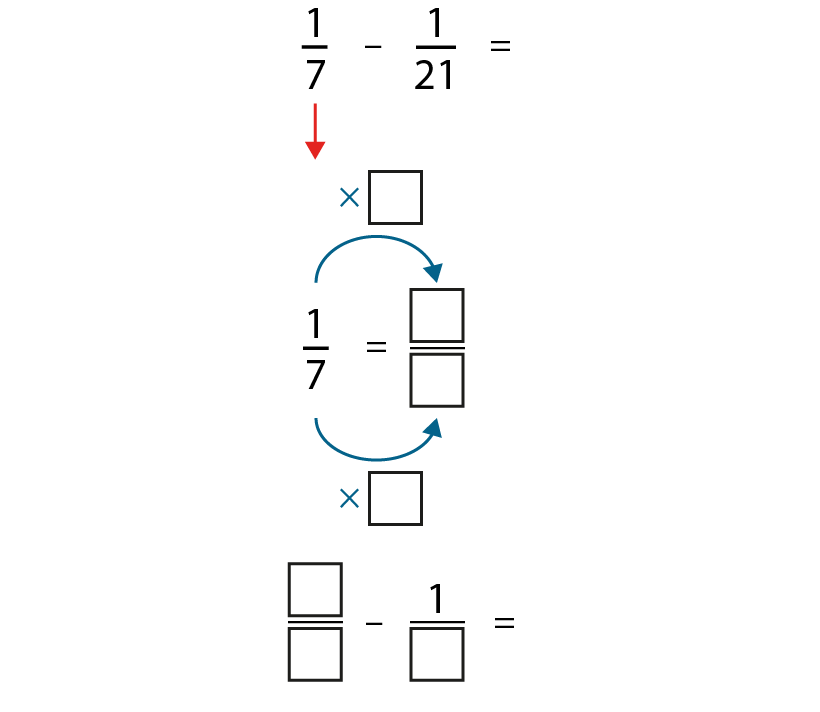 3.8 Common denomination
Step 2:8
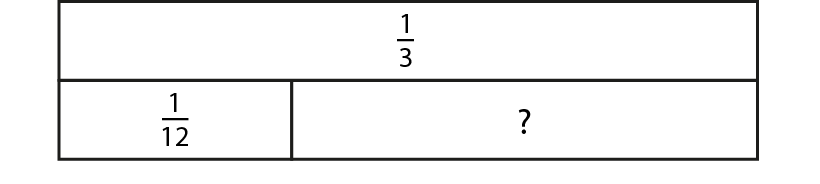 3.8 Common denomination
Step 2:10
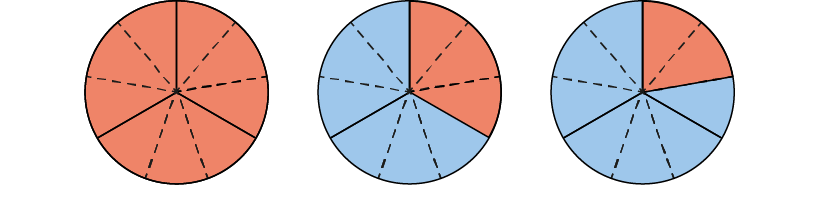 3.8 Common denomination
Step 2:10
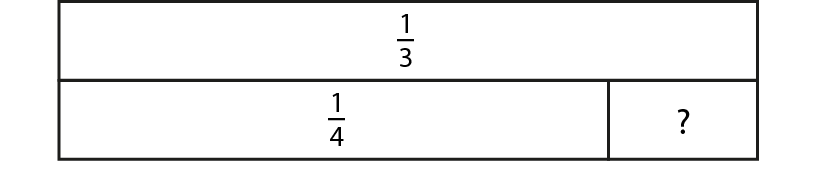 3.8 Common denomination
Step 3:1
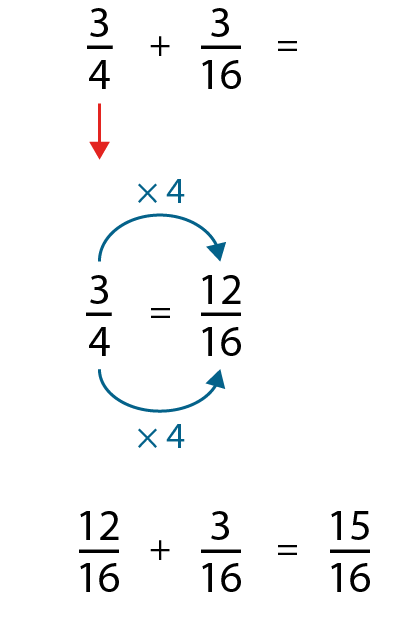 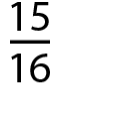 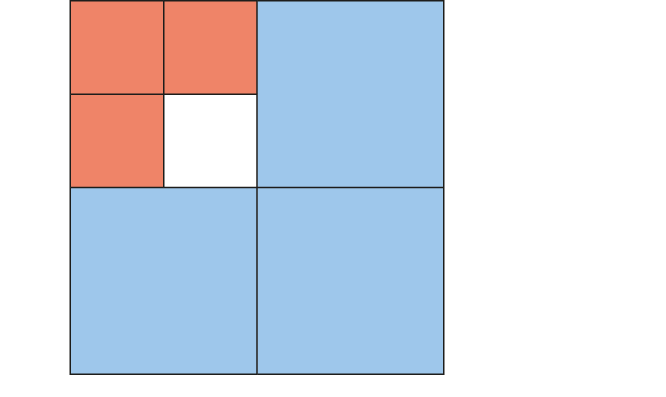 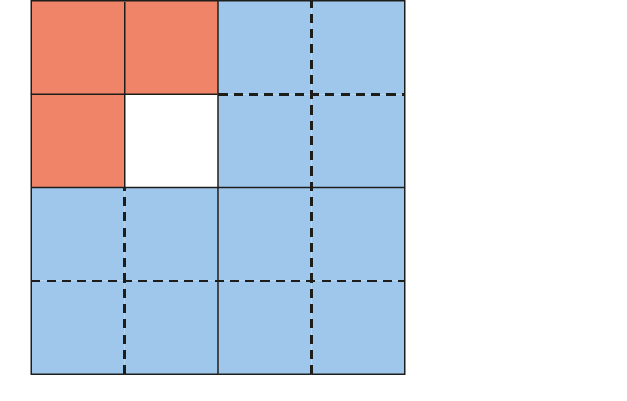 3.8 Common denomination
Step 3:2
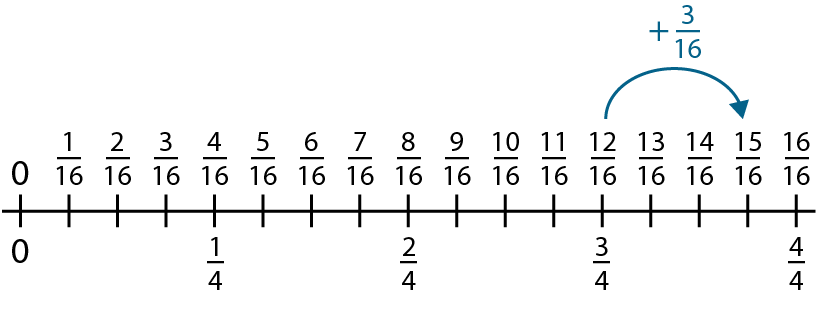 3.8 Common denomination
Step 3:3
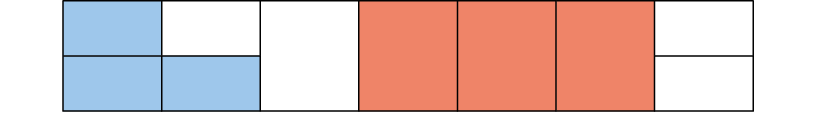 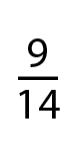 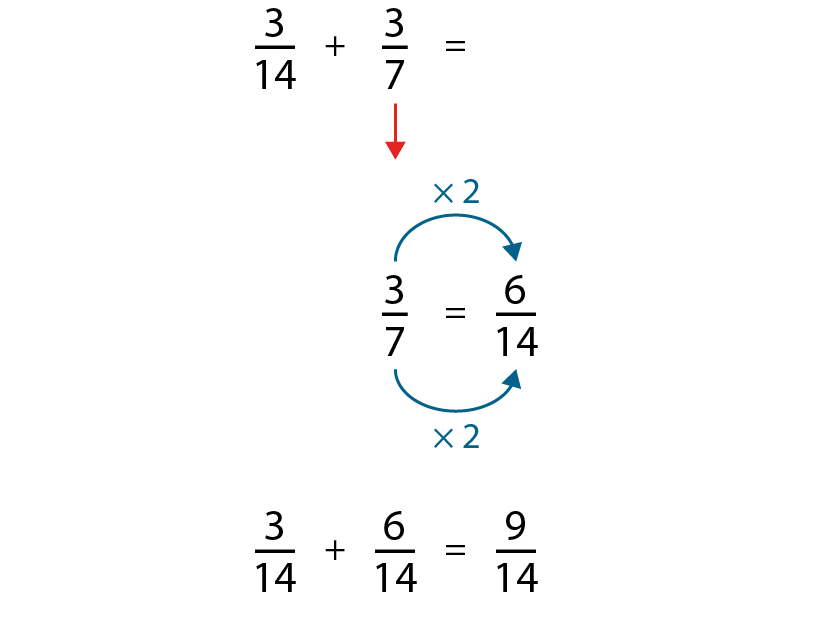 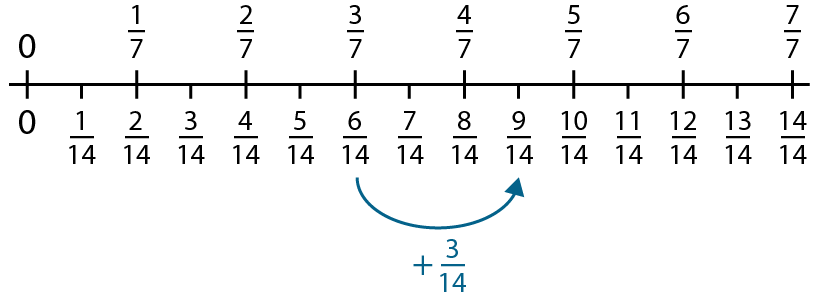 3.8 Common denomination
Step 3:6
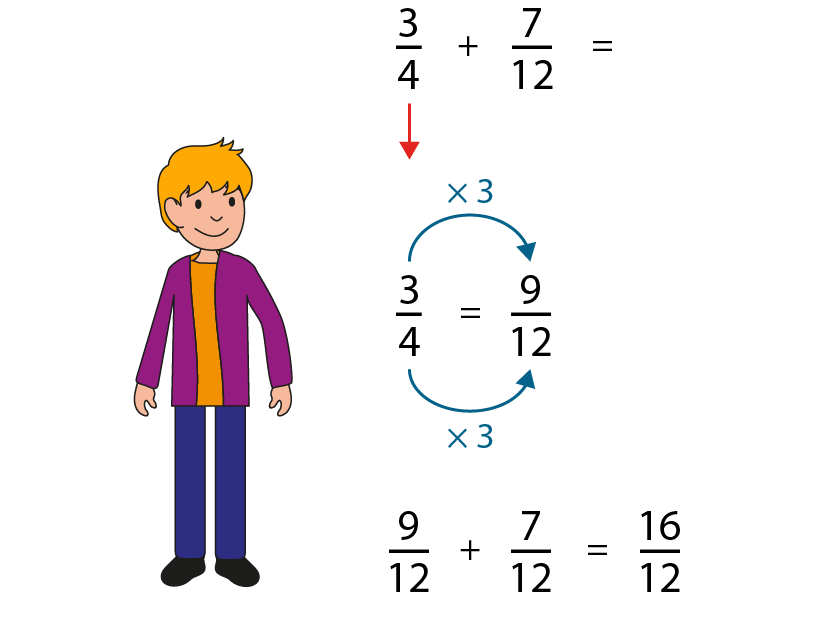 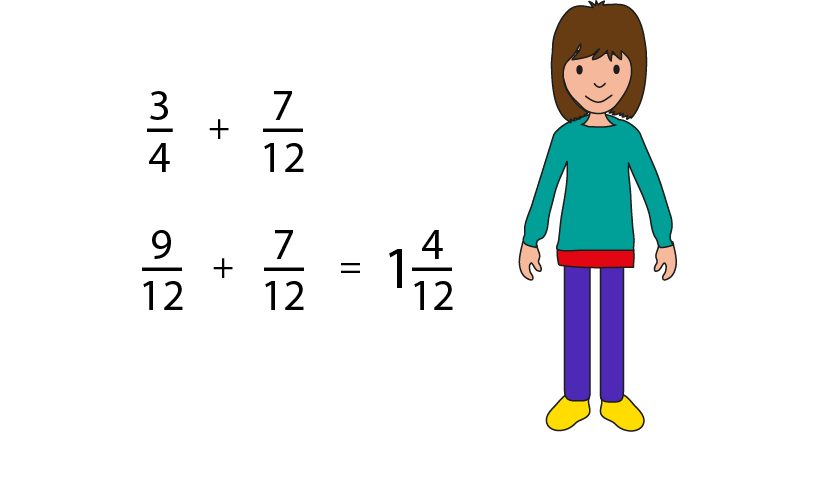 3.8 Common denomination
Step 3:8
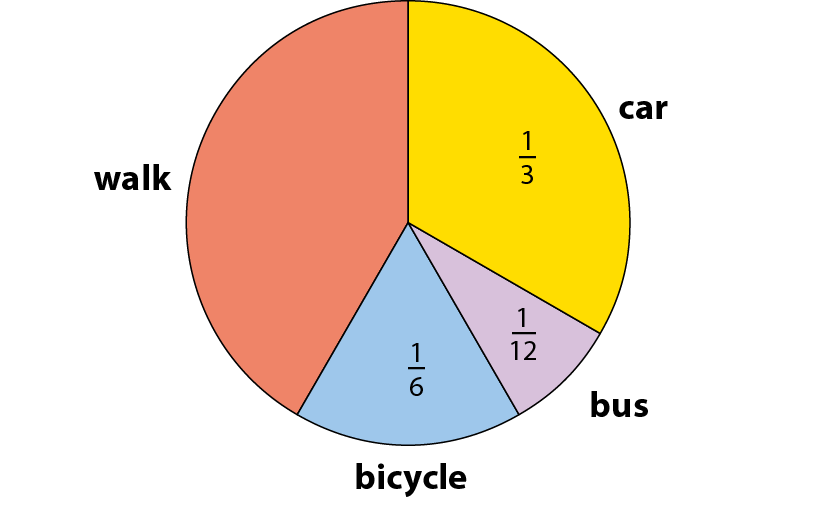 3.8 Common denomination
Step 3:8
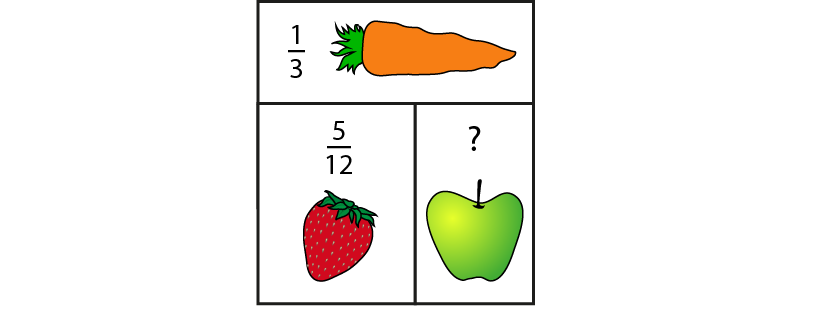 3.8 Common denomination
Step 3:8
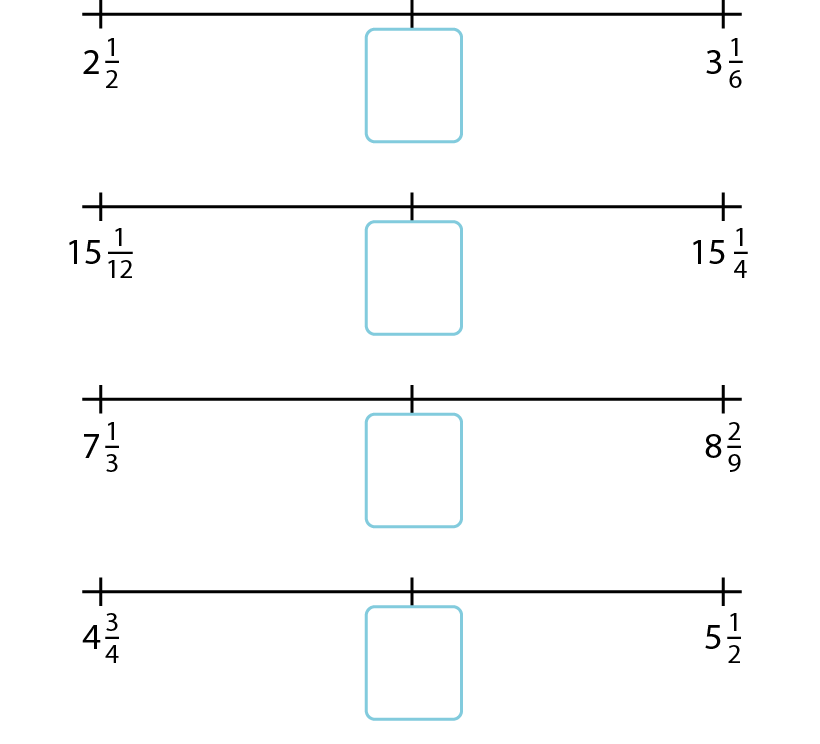 3.8 Common denomination
Step 4:1
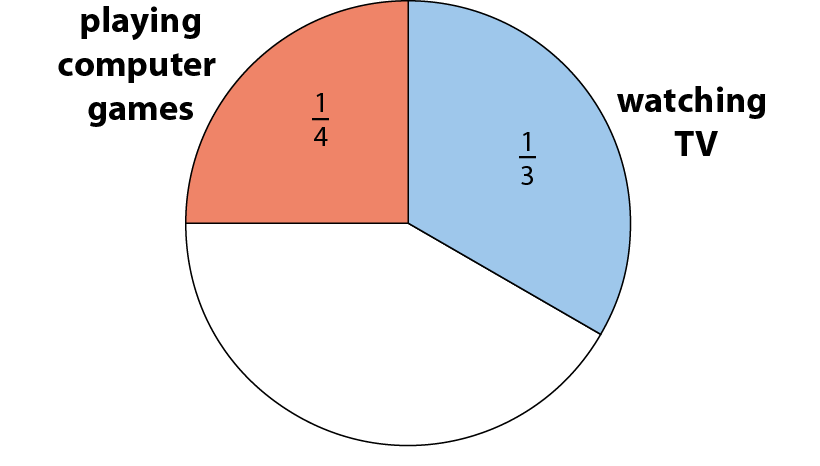 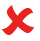 3.8 Common denomination
Step 4:3
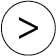 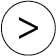 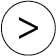 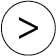 3.8 Common denomination
Step 4:5
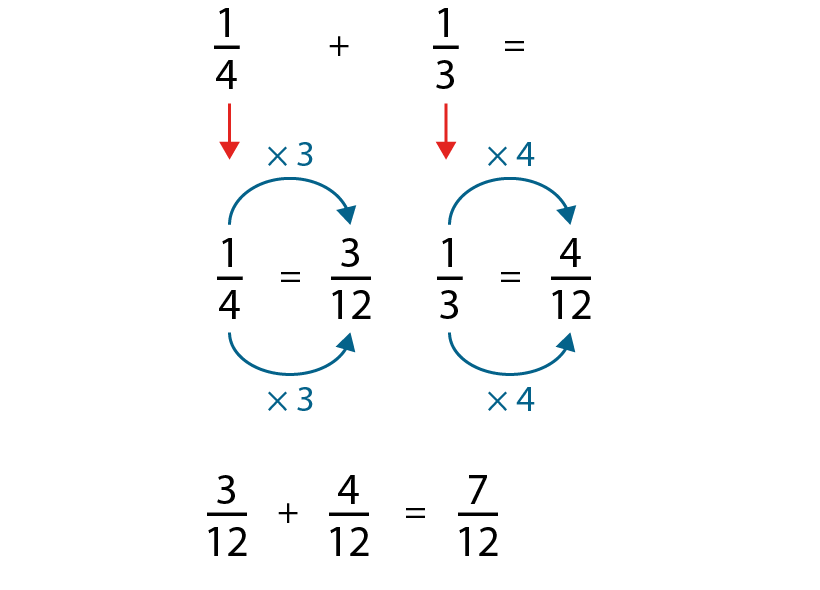 3.8 Common denomination
Step 4:6
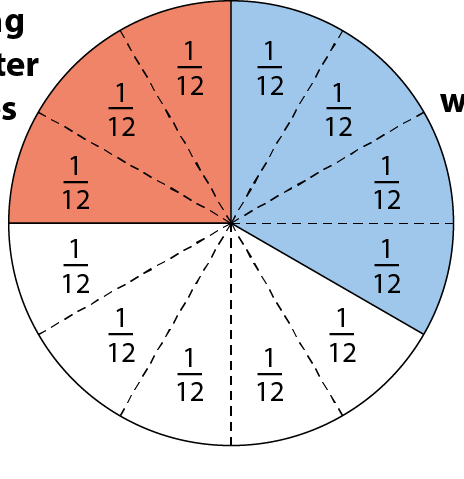 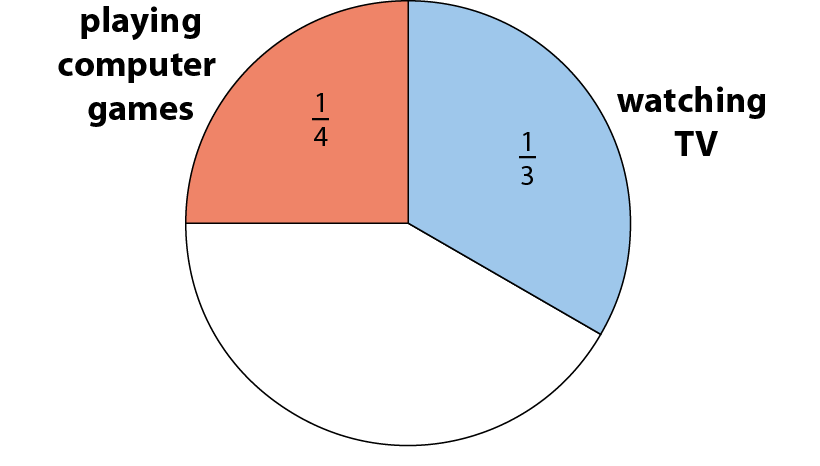 3.8 Common denomination
Step 4:7
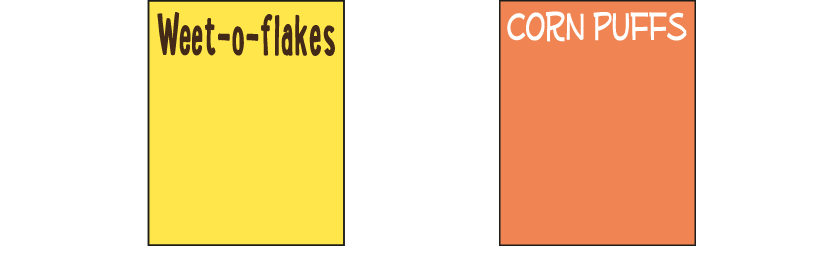 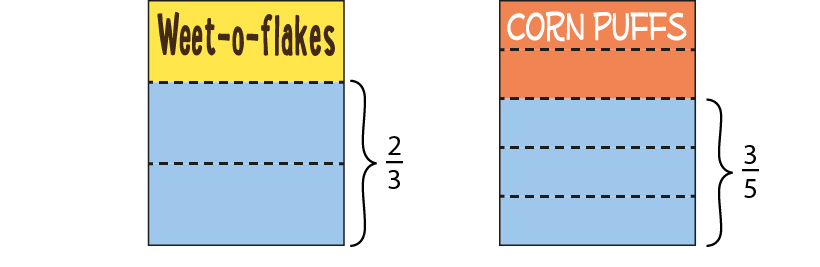 3.8 Common denomination
Step 4:9
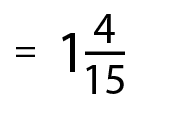 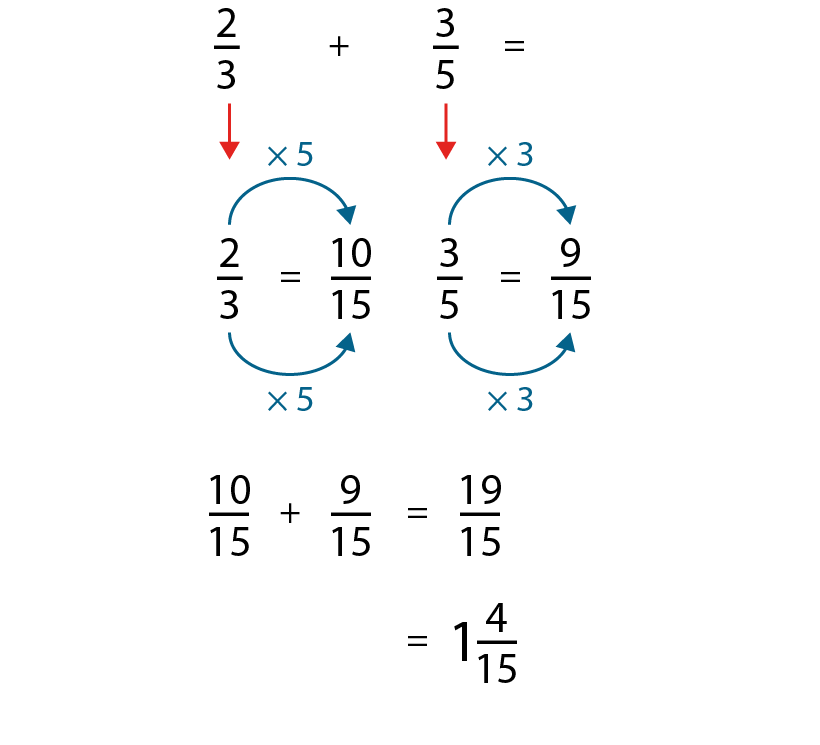 3.8 Common denomination
Step 4:10
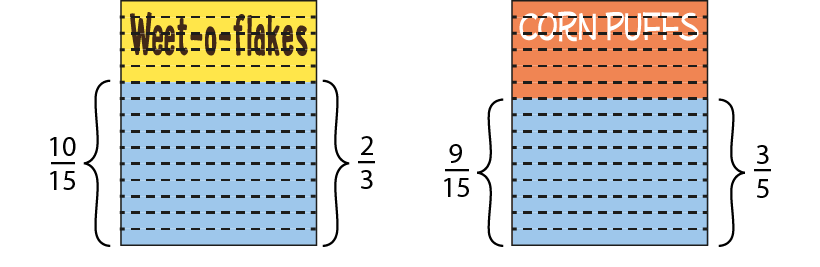 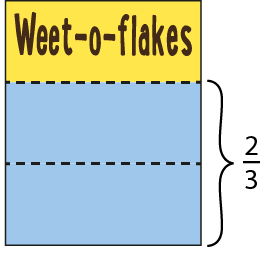 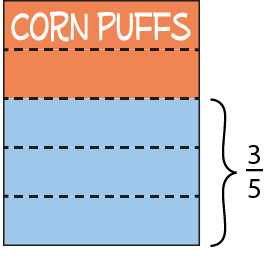 3.8 Common denomination
Step 4:11
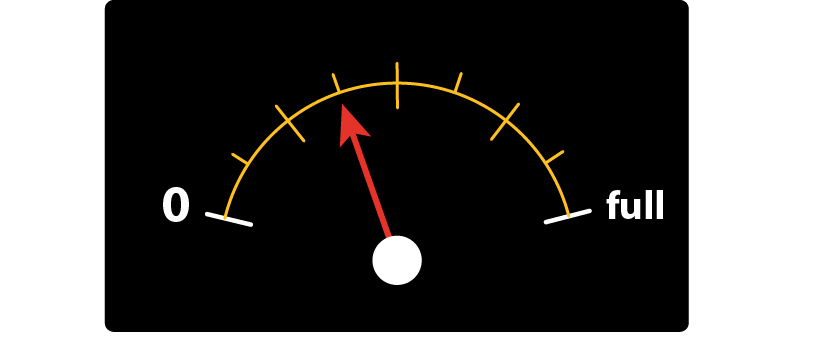 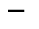 3.8 Common denomination
Step 4:11
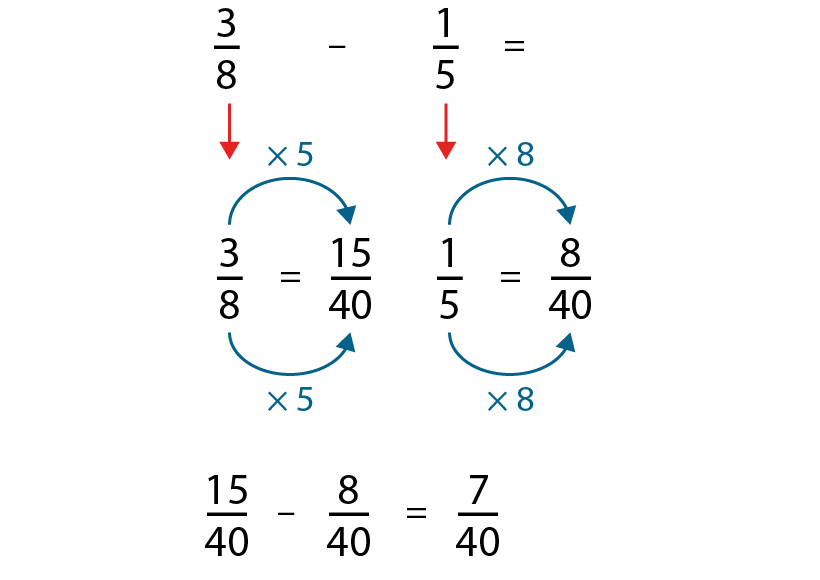 3.8 Common denomination
Step 4:14
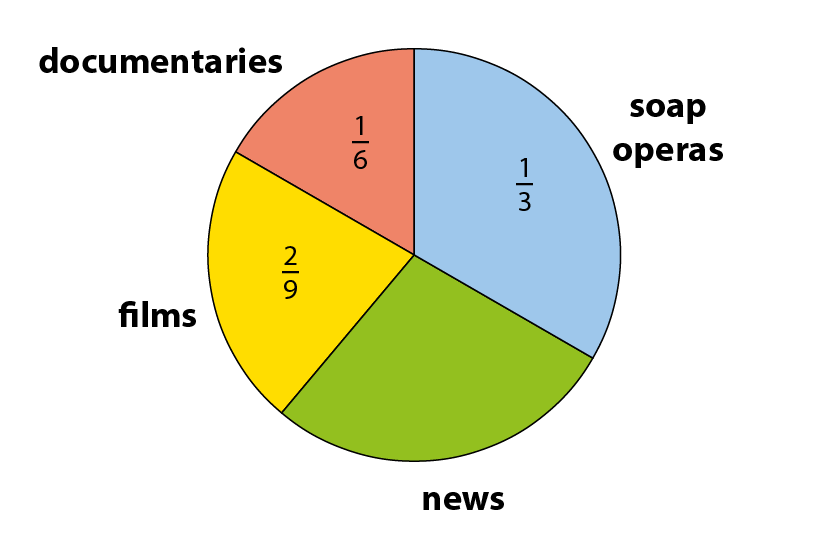 3.8 Common denomination
Step 4:14
What fraction of the wall is white tiles?
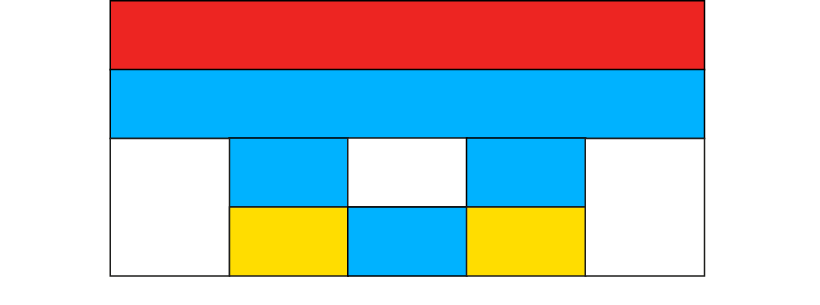 3.8 Common denomination
Step 5:1
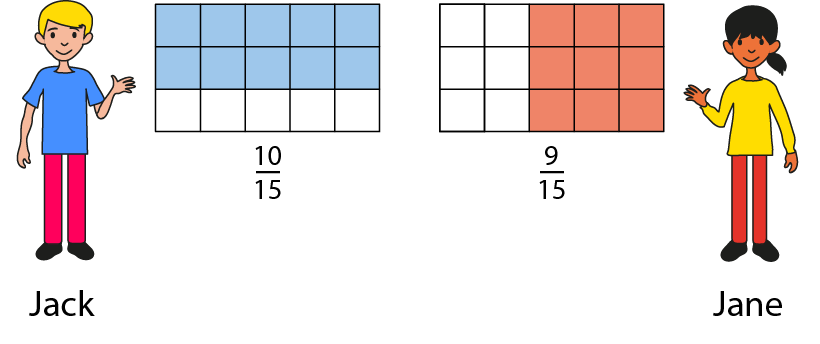 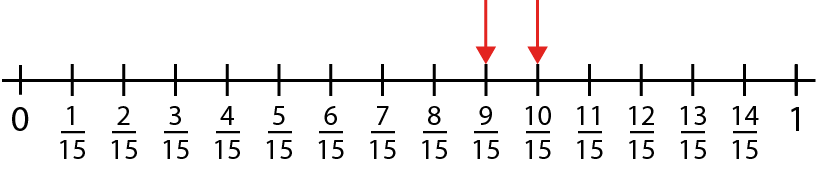 3.8 Common denomination
Step 5:2
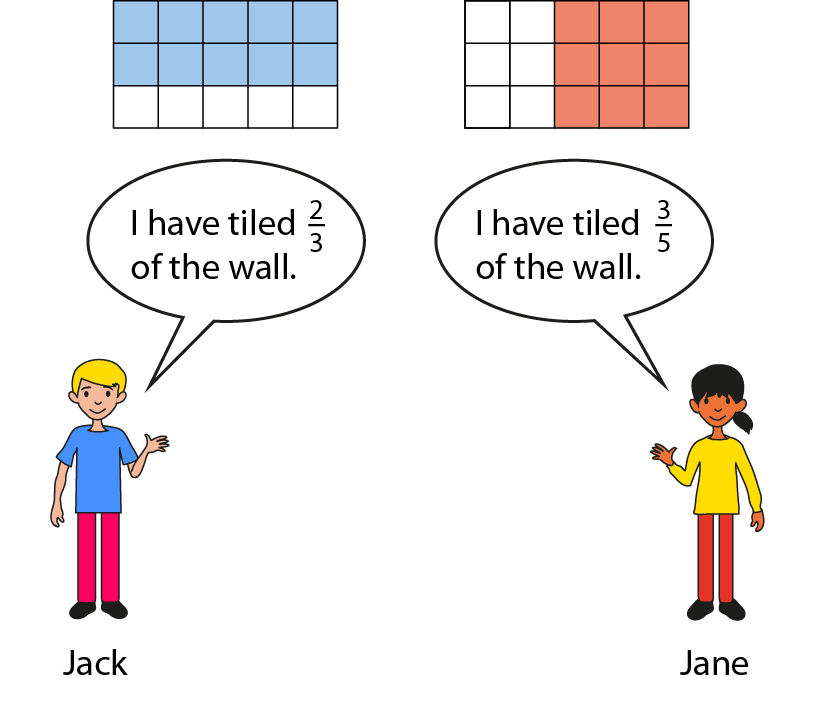 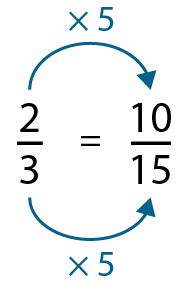 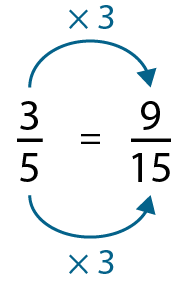 3.8 Common denomination
Step 5:3
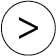 3.8 Common denomination
Step 5:3
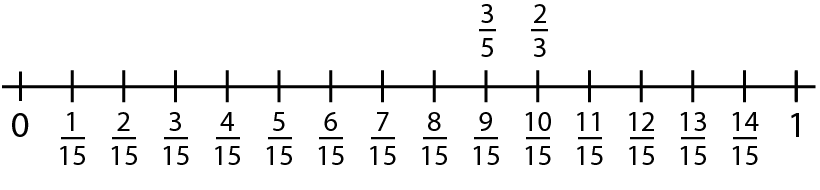 3.8 Common denomination
Step 5:4
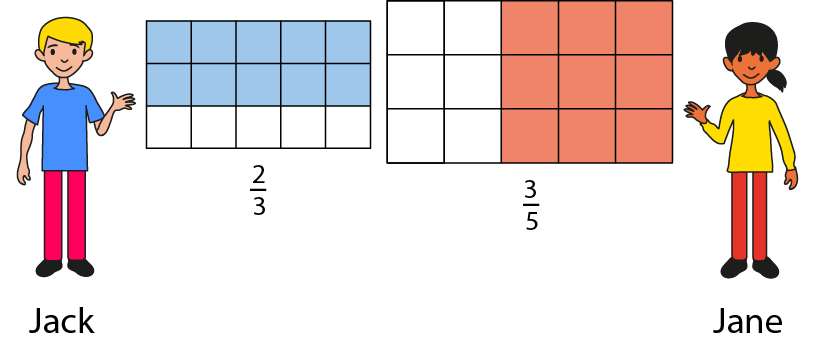 3.8 Common denomination
Step 5:5
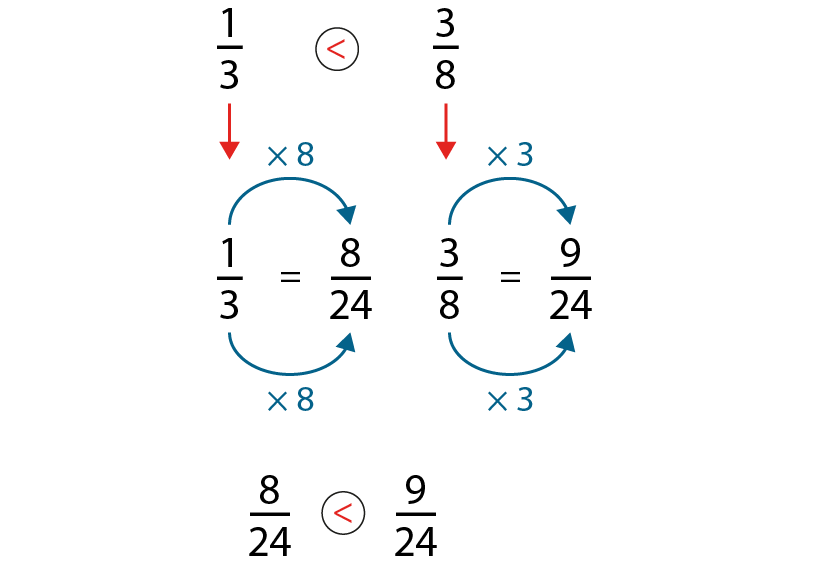 3.8 Common denomination
Step 5:7
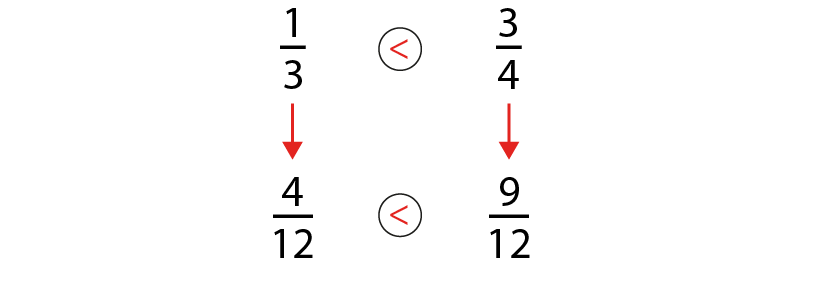 3.8 Common denomination
Step 5:7
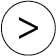 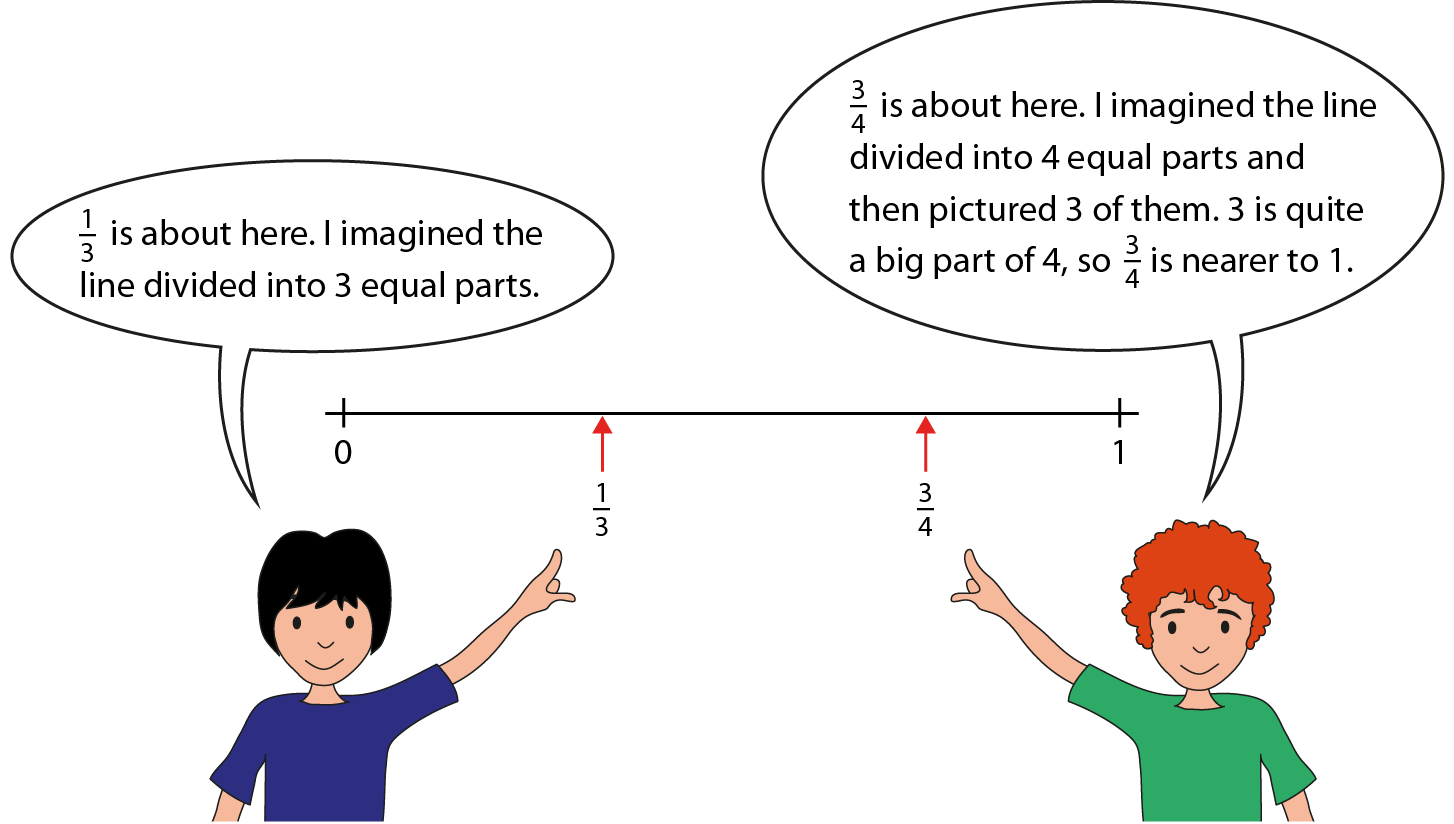 3.8 Common denomination
Step 5:7
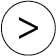 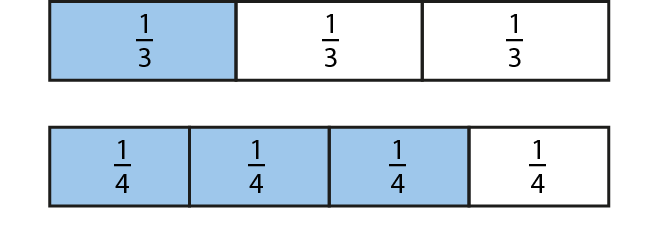 3.8 Common denomination
Step 5:11
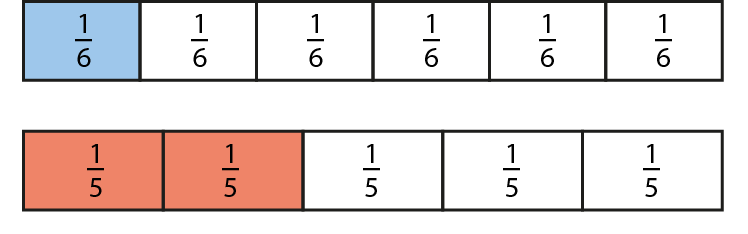 3.8 Common denomination
Step 5:12
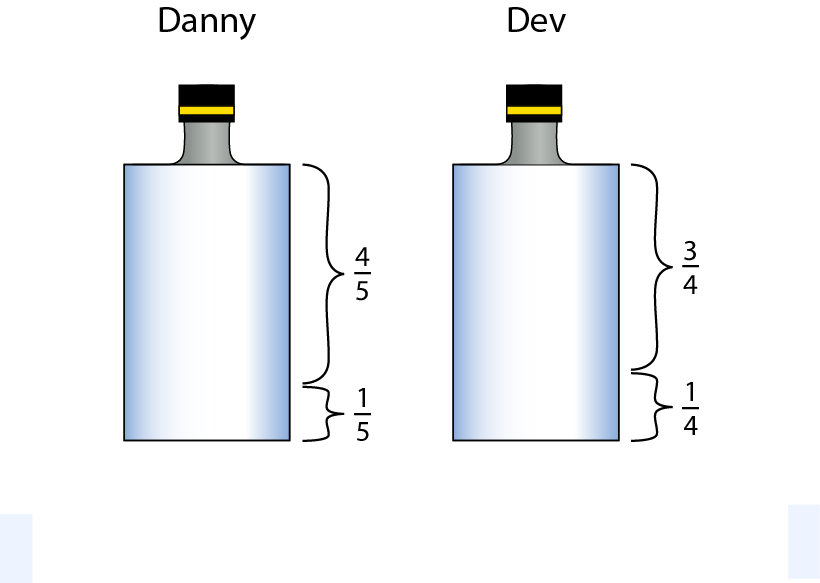 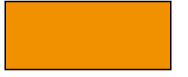 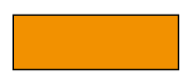 3.8 Common denomination
Step 5:13
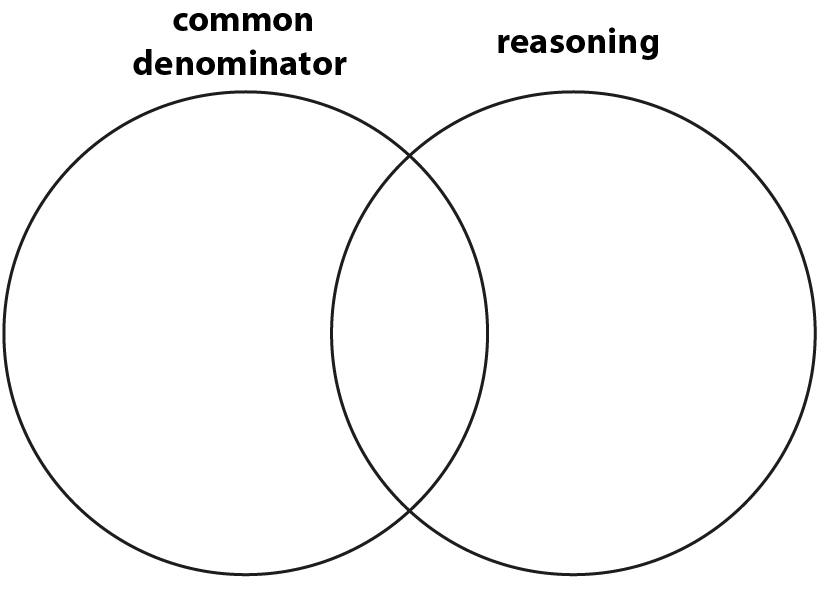 3.8 Common denomination
Step 5:14
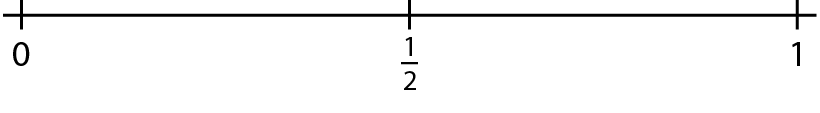 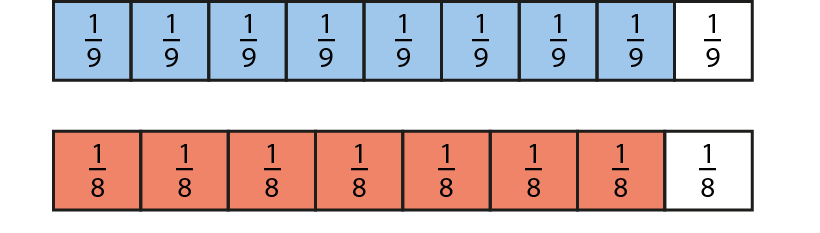 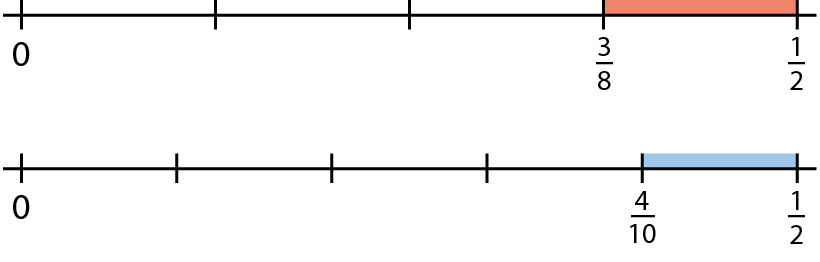 3.8 Common denomination
Step 5:15
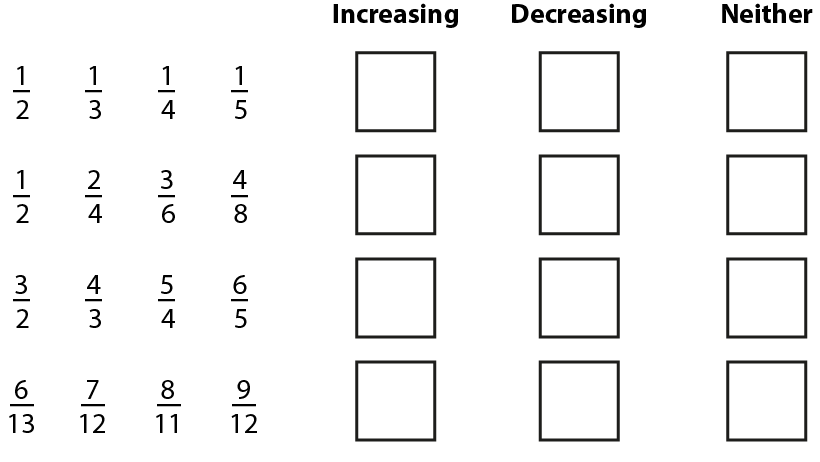 



3.8 Common denomination
Step 5:15
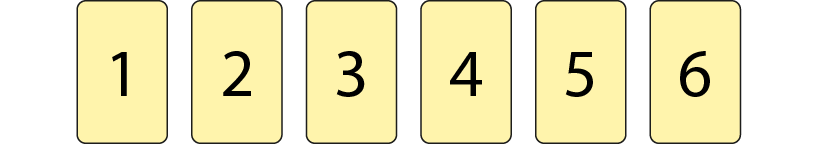 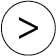 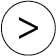 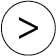